Корней Чуковский «Котауси и Мауси»
Подготовила воспитатель 
Молочаева Елизавета Сергеевна
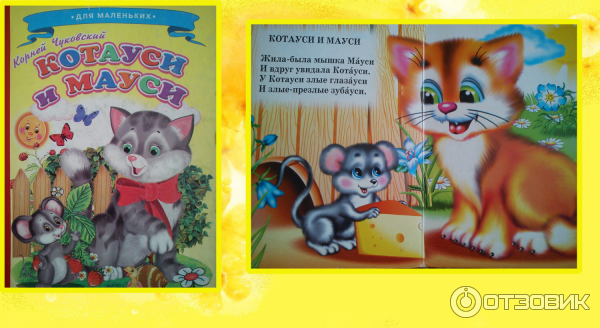 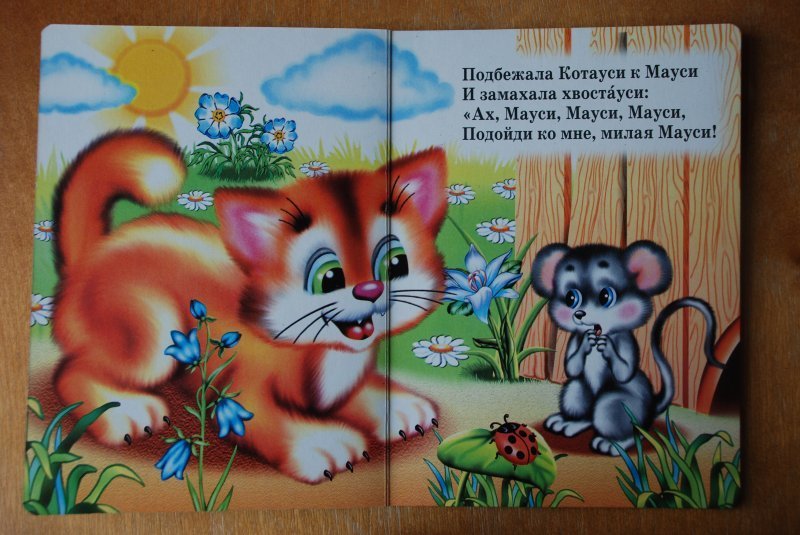 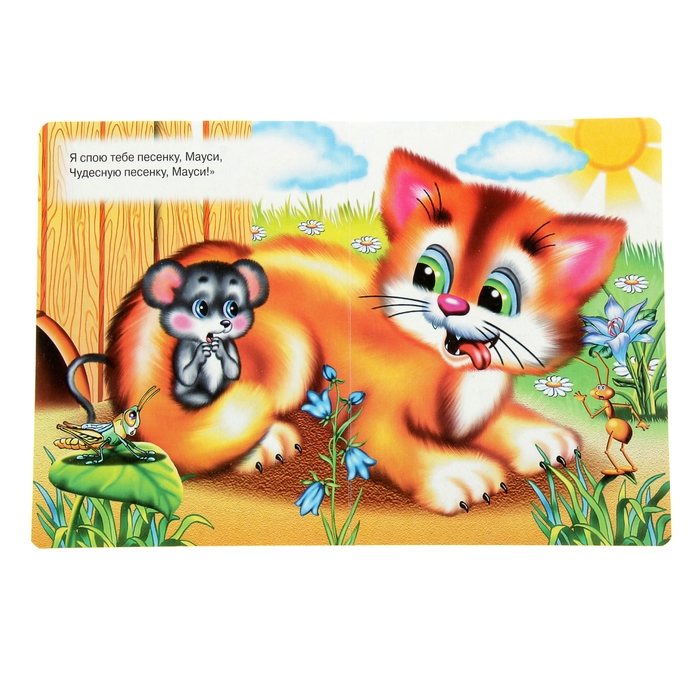 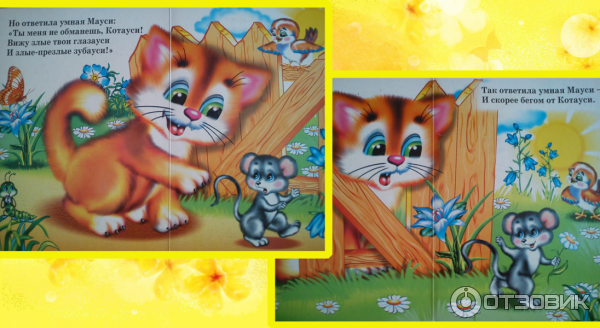 Спасибо за внимание!